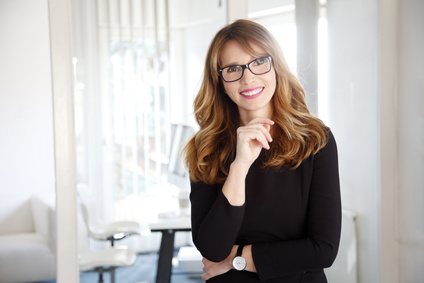 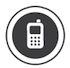 000 111 333
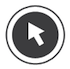 12 Street Name, New York
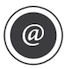 name@mail.com
Adèle BLANSEC